Análise gráfica de movimentosNome: ana luiza turma: 2M02
Gráficos do movimento uniforme
Gráfico aceleração-tempo
Gráfico velocidade-tempo
Gráficos posição-tempo

Gráficos de MUV
Gráfico aceleração-tempo
Gráfico velocidade-tempo
Gráfico posição-tempo

Gráfico velocidade-tempo
(Enem 1998) Questão 59


Em uma prova de 100 m rasos o desempenho típico de um corredor padrão é representado pelo gráfico a seguir :
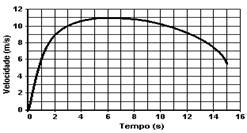 Baseado no gráfico,em que intervalo de tempo a velocidade do corredor é aproximadamente constante:
A) Entre 0 e 1 segundo. 
B) Entre 1 e 5 segundos. 
C) Entre 5 e 8 segundos. 
D) Entre 8 e 11 segundos. 
E) Entre 12 e 15 segundos